Программа «ОТ РОЖДЕНИЯ ДО ШКОЛЫ»
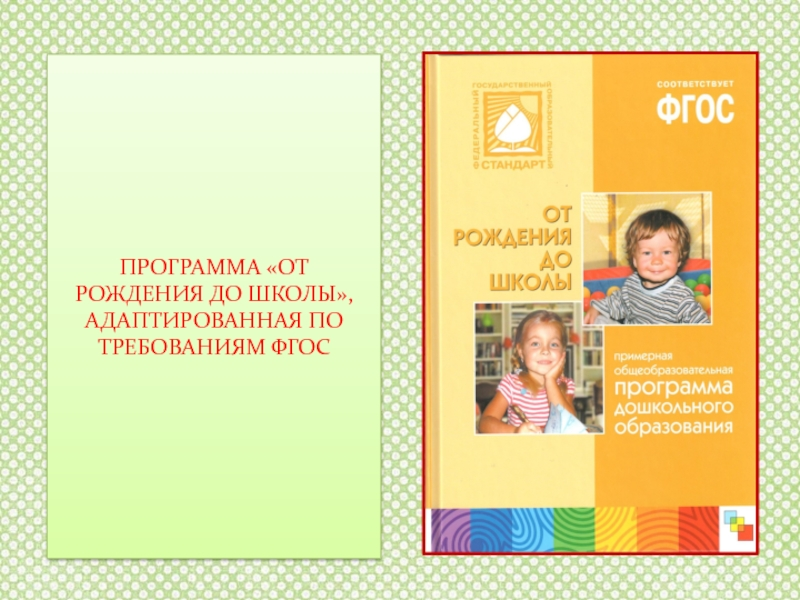 Программа «ОТ РОЖДЕНИЯ ДО ШКОЛЫ» является
инновационным общеобразовательным программным
документом для дошкольных образовательных
учреждений, подготовленным с учетом новейших
достижений науки и практики отечественного и
зарубежного дошкольного образования.
Программа разработана в соответствии с
ФГОС ДО.
АВТОРЫ ПРОГРАММЫ
Руководители авторского коллектива:
Веракса Николай Евгеньевич —ꢀдоктор психологических наук, профессор, декан факультета
психологии образования Института психологии им. Л.ꢀС. Выготского РГГУ; ректор АНО ВПО
«Московская педагогическая академия дошкольного образования»; главный редактор журнала
«Современное дошкольное образование».
Комарова Тамара Семеновна —ꢀдоктор педагогических наук, профессор, заслуженный деятель
науки РФ, академик Международной академии наук педагогического образования, заведующий
кафедрой начального образования и педагогических технологий МГГУ им. М.ꢀА. Шолохова, директор
научно-образовательного центра «Новые образовательные технологии и творческое развитие
личности» при педагогическом факультете МГГУ им. М.ꢀА. Шолохова.
Васильева Маргарита Александровна —ꢀЗаслуженный учитель России, Отличник просвещения СССР,
Отличник просвещения РСФСР, ответственный редактор первого издания «Программы воспитания и
обучения в детском саду» (М., 1985).
Всего в авторском коллективе программы 27 человек,
из них 6 докторов наук и 17 кандидатов наук.
Наиболее существенные изменения в программе
«ОТ РОЖДЕНИЯ ДО ШКОЛЫ»
Появились новые разделы

• «Психолого-педагогические условия реализации Программы»,
• «Кадровые условия реализации Программы»,
• «Рекомендации по написанию ООП»
• «Глоссарий»
• и др.
В Программе сделан акцент на личностное развитие ребенка, предложена
структура Программы, помогающая педагогу реализовать индивидуальный
подход к воспитанникам.
Отличительные особенности программы
«ОТ РОЖДЕНИЯ ДО ШКОЛЫ»
Направленность на развитие личности ребенка:
Приоритет Программы — воспитание
свободного, уверенного в себе человека, с
активной жизненной позицией,
стремящегося творчески подходить к
решению различных жизненных ситуаций,
имеющего свое мнение и умеющего его
отстаивать.
Отличительные особенности программы
«ОТ РОЖДЕНИЯ ДО ШКОЛЫ»
Нацеленность на дальнейшее образование
Программа нацелена на развитие в детях познавательного интереса, стремления к
получению знаний, положительной мотивации к дальнейшему обучению в течение
всей последующей жизни (в школе, институте и др.); понимание того, что всем людям
необходимо получать образование. Формирование отношения к образованию как к
одной из ведущих жизненных ценностей.
Направленность на сохранение и укрепление здоровья детей
Одной из главных задач является забота о сохранении и укреплении здоровья детей,
формирование у них элементарных представлений о здоровом образе жизни,
воспитание полезных привычек, в том числе привычки к здоровому питанию,
потребности в двигательной активности.
Отличительные особенности программы
«ОТ РОЖДЕНИЯ ДО ШКОЛЫ»
Направленность на учет индивидуальных особенностей ребенка
Программа направлена на обеспечение
эмоционального благополучия каждого ребенка,
что достигается за счет учета индивидуальных
особенностей детей как в вопросах организации
жизнедеятельности (приближение режима дня к
индивидуальным особенностям ребенка и пр.),
так и в формах и способах взаимодействия с
ребенком (проявление уважения к его
индивидуальности, чуткости к его
эмоциональным состояниям, поддержка его
чувства собственного достоинства и пр.).
Отличительные особенности программы
«ОТ РОЖДЕНИЯ ДО ШКОЛЫ»
Гибкость выбора программного содержания с учетом уровня развития ребенка
Благодаря новой структуре Программы, стало проще учитывать индивидуальные
особенности развития ребенка. Теперь в каждом тематическом блоке материал
представлен по возрастным группам. Например, в образовательной области
«Социально-коммуникативное развитие» выделен тематический блок «Социализация,
развитие общения, нравственное воспитание», в котором содержание психолого-
педагогической работы представлено по возрастным группам. Это дает возможность
видеть временную перспективу развития нравственных качеств дошкольника, что
позволяет педагогу более полно учитывать в своей работе индивидуальные особенности
детей и ставить задачи, опираясь не столько на возрастные рекомендации, сколько на
индивидуальный уровень развития ребенка.
Отличительные особенности программы
«ОТ РОЖДЕНИЯ ДО ШКОЛЫ»
Простота введения вариативной части, формируемой участниками образовательного процесса
Изложение содержания Программы по тематическим блокам позволяет при написании
ООП легко формировать вариативную часть (часть, формируемую участниками
образовательного процесса)ꢀ—ꢀучитывать видовое разнообразие образовательной
организации, приоритетные направления, вводить региональный компонент и пр. В
частности, образовательная организация может заменить один или несколько
смысловых блоков на парциальные и авторские программы либо переписать
содержание этих разделов самостоятельно. Единственное требованиеꢀ—ꢀвариативная
часть должна соответствовать ФГОС и не противоречить целям и задачам программы «От
рождения до школы».
Отличительные особенности программы
«ОТ РОЖДЕНИЯ ДО ШКОЛЫ»
Охват всех возрастных периодов
К преимуществам программы «От рождения до школы», безусловно, следует отнести то,
что она охватывает все возрастные периоды физического и психического развития детей
от рождения до школы.
При этом, в силу возрастной специфики и особенностей развития малышей от рождения
до 2 лет, разделы для младенческой группы и первой группы раннего возраста
структурно отличаются от разделов для возрастных групп от 2 до 7 лет. Это различие
обусловлено трудностью разделения процессов ухода, воспитания и обучения для детей
этой возрастной категории. Весь программный материал по возрасту от рождения до 2
лет выделен в отдельный раздел.
Отличительные особенности программы
«ОТ РОЖДЕНИЯ ДО ШКОЛЫ»
Вариативность содержания раздела по инклюзивному и коррекционному образованию
В рамках вариативности в Программе представлены два раздела по инклюзивному и
коррекционному образованию: «Инклюзивная практика в группах комбинированной
направленности» и «Коррекционная работа в ДОО (по образовательным областям)». Оба
раздела соответствуют ФГОС и демонстрируют разный подход к решению аналогичных
задач. Педагоги могут выбрать тот вариант, который больше подходит для работы в
данном дошкольном учреждении, либо комбинировать оба варианта.
Отличительные особенности программы
«ОТ РОЖДЕНИЯ ДО ШКОЛЫ»
Разработка полного учебно-методического комплекта к программе
Очевидным достоинством Программы является то, что она обеспечена полным учебно-
методическим комплектом, включающим методические пособия по всем линиям и
направлениям развития ребенка, комплексно-тематическое планирование, наглядные
пособия и рабочие тетради, а также пособия по работе психолога в ДОО, по
инклюзивному образованию и работе семейного детского сада.
Вместе с тем, учебно-методическое обеспечение Программы является постоянно
развивающимся инструментом профессиональной деятельности, отражающим
современные достижения и тенденции в отечественном и мировом дошкольном
образовании. В ближайшие планы авторского коллектива Программы входит создание
вариативных методических пособий по различным направлениям развития ребенка.